IMAGES
Preprocessing
GAN
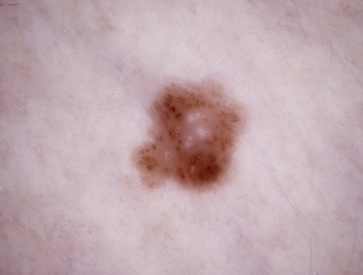 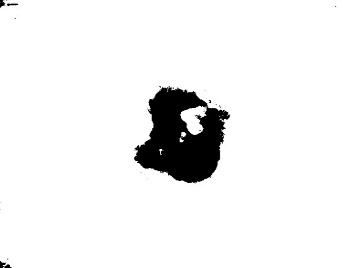 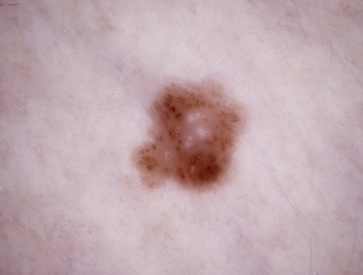 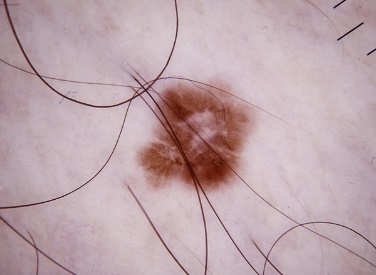 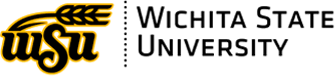 EDA
Classification
RESULT
Resample
Feature Extraction
Segmentation
Feature Selection
CAPPLab Poster Template | Title of the Poster | CAPPLab Poster Template

Name One1 and Name Two2
1School of One and 2Department of Two, Wichita State University, Wichita, KS, USA
4. Experimental Results
3. Proposed CADx System
Abstract
Conventional computer-aided diagnosis (CADx) systems for detecting skin diseases are manual, time-consuming, and error-prone. This work presents a comprehensive research aimed at improving the performance of CADx systems for detecting skin diseases by applying machine learning (ML). The experimental results unveil that the ensemble convolutional neural network (CNN) and support vector machine (SVM) achieve accuracy up to 92% (from CNN accuracy 85% and SVM accuracy 83%).
Table compares ML classification algorithms:
1. Introduction
Preprocessing
Noise Removal (Fig. 1)
Resize all images to 64 by 64 pixels

Segmentation
Convert to Binary Image (Fig. 2)
Process called Thresholding
This study evaluates the performance of CNN, SVM, LDA, and ensemble model of CNN and SVM.
As illustrated in Table 3, CNN and SVM ensemble model, outperformed LDA, SVM and CNN in terms of accuracy, precision and recall across the dataset.
According to the experimental results, ensemble model of CNN and SVM is a more effective model for CADx System in image classification tasks for detecting skin diseases.
Fig. 3: Skin Lesion distribution by Count
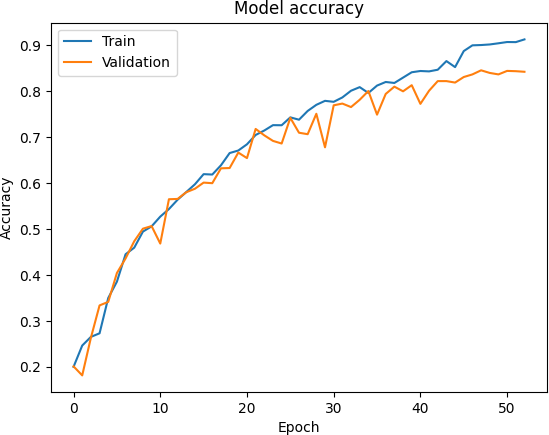 Fig. 1: Noise Removal
Fig. 7: CNN Accuracy vs Epoch
Fig. 2: Conversion to Binary Image
5. Conclusions
2. Background Work
Machine learning plays a significant role in improving the performance of CADx Systems with the help of the ensemble model ability to learn from input data and make accurate predictions.
 CNN’s hierarchical learning capability contributes to its success in image classification.
Future research: Optimizing CNN’s computational efficiency may further enhance its potential for large-scale image classification datasets.
AI HAM 10000 Database to Assist Residents in Learning Differential Diagnosis of Skin Cancer [1]
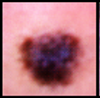 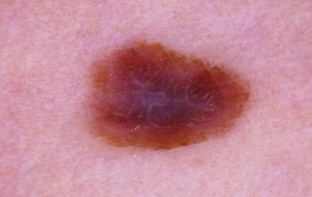 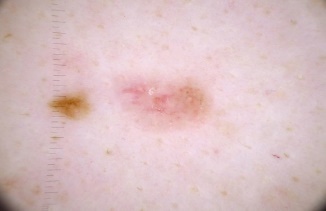 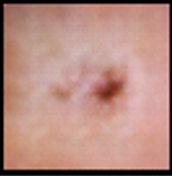 References
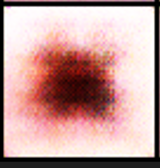 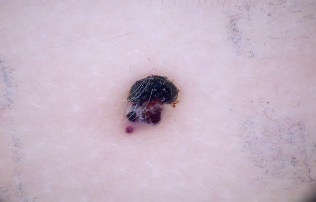 [1]	C. H. Chang, W. En Wang, F.  Y.  Hsu, R. Jhen Chen, and H. C. Chang, “AI HAM 10000 Database to Assist Residents in Learning Differential Diagnosis of Skin Cancer,” IEEE Eurasian Conference on Educational Innovation (ECEI), Taipei, Taiwan, 2022, pp. 1-3. 
[2]	G. A. Pradipta, R. Wardoyo, A. Musdholifah, I. N. H. Sanjaya, and M. Ismail, “SMOTE for Handling Imbalanced Data Problem : A Review,” International Conference on Informatics and Computing (ICIC), Jakarta, Indonesia, 2021, pp. 1-8.
[3]	R. O. Duda, P. E. Hart, and D. G. Stork, “Pattern classification,” Wiley-InterScience, 2nd ed.., 2001. 
[4]	C. Cortes and V. Vapnik, “Support-vector networks. Machine learning,” 20(3), pp. 273-297, 1995. 
[5]	Y. LeCun, Y. Bengio, and G. Hinton, “Deep learning,” Nature, 521(7553), pp. 436-444, 2015. 
[6]	R. Logan, B. G. Williams, M. F. da Silva, A. Indani, N. Schcolnicov, A. Ganguly, and S. J. Miller,  “Deep Convolutional Neural Networks With Ensemble Learning and Generative Adversarial Networks for Alzheimer's Disease Image Data Classification,” Frontiers in aging neuroscience, 13, 720226, 2021.
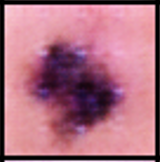 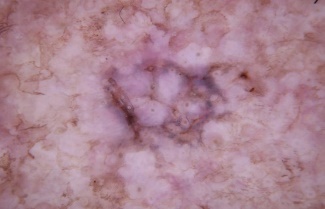 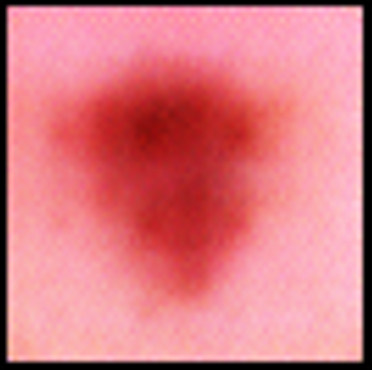 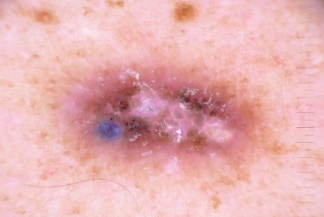 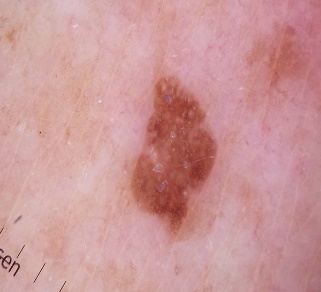 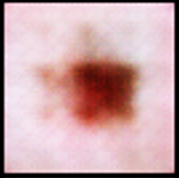 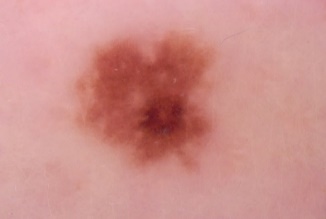 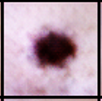 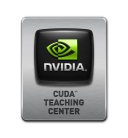 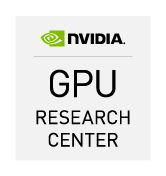 (Sample) The parallel computing research at CAPPLab is partially financed by WSU College of Engineering (Fund#D11012, year 2011-2012) and NVIDIA (Fund# 211254, year 2012-2013). (Sample)
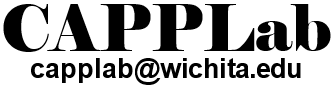